MATLAB TUTORIAL
Guided Task
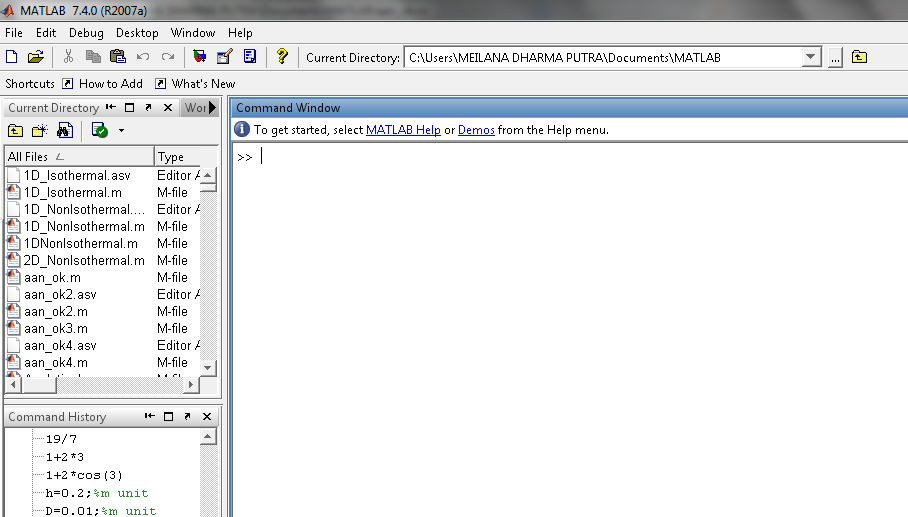 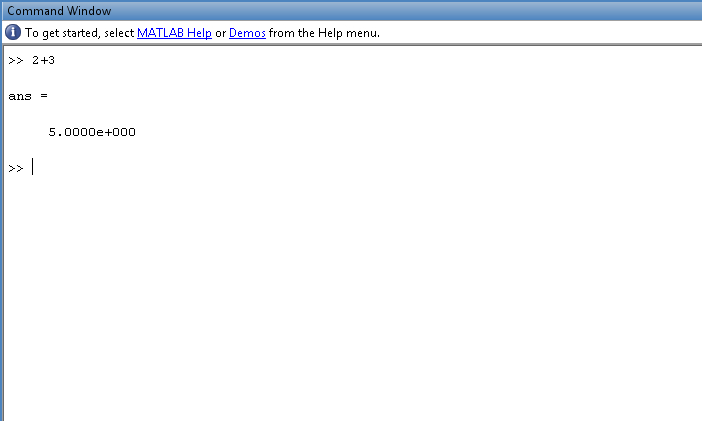 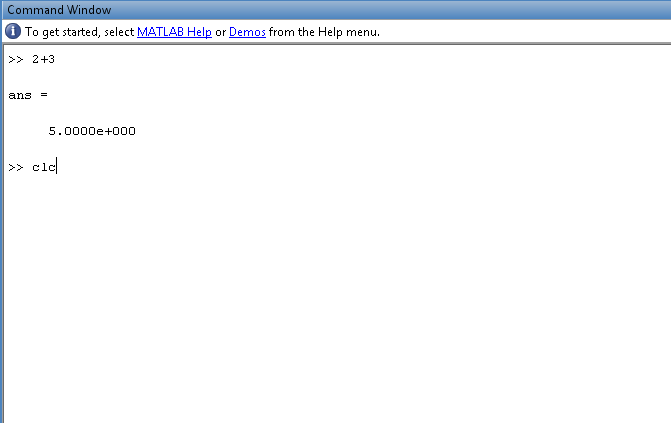 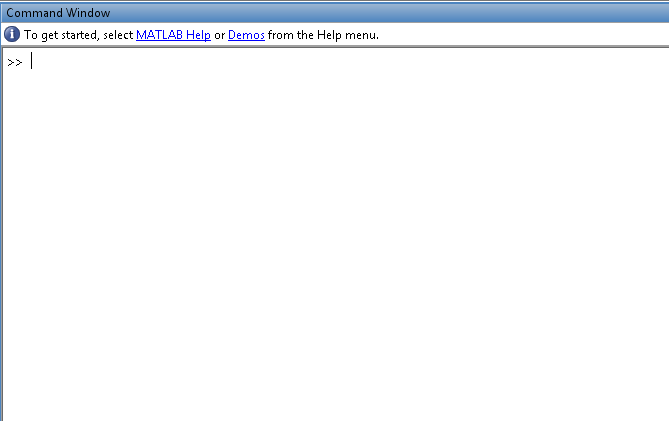 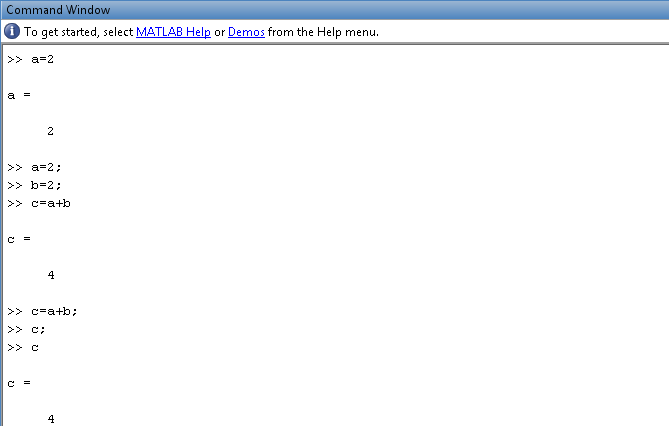 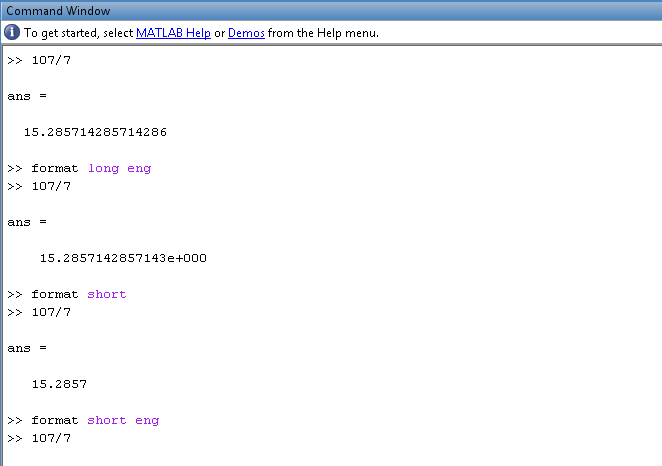 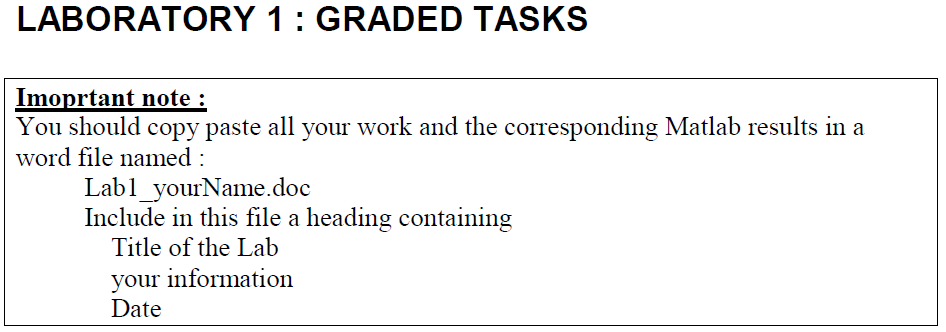 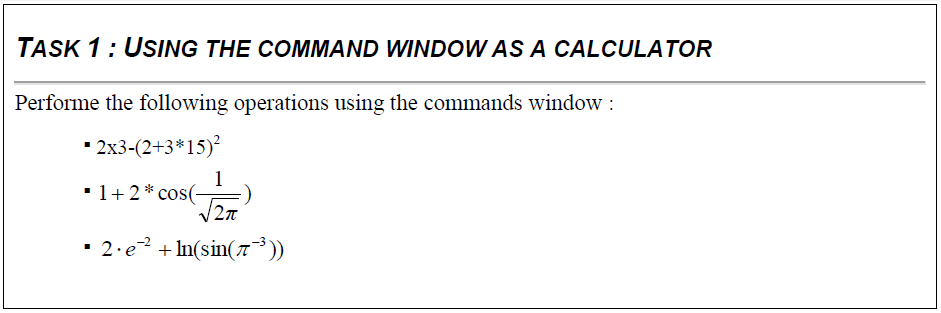 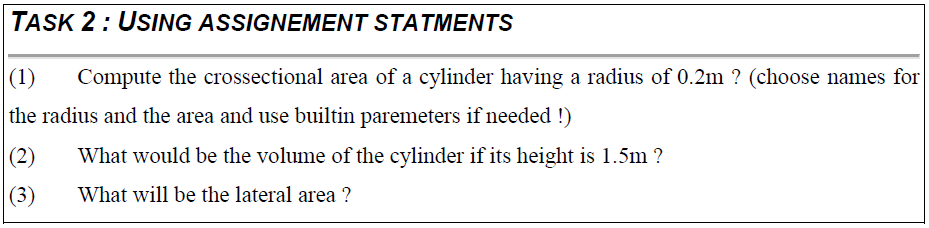 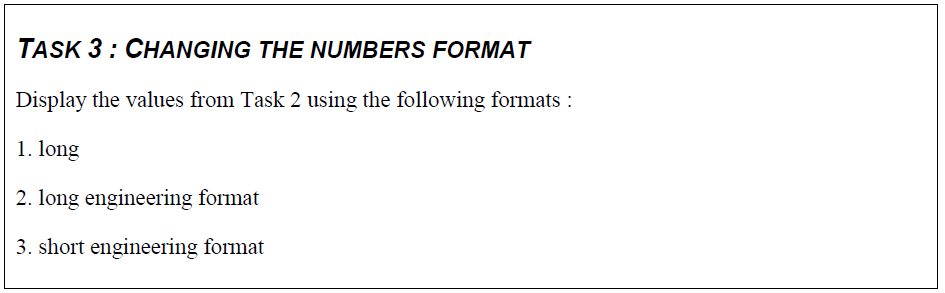